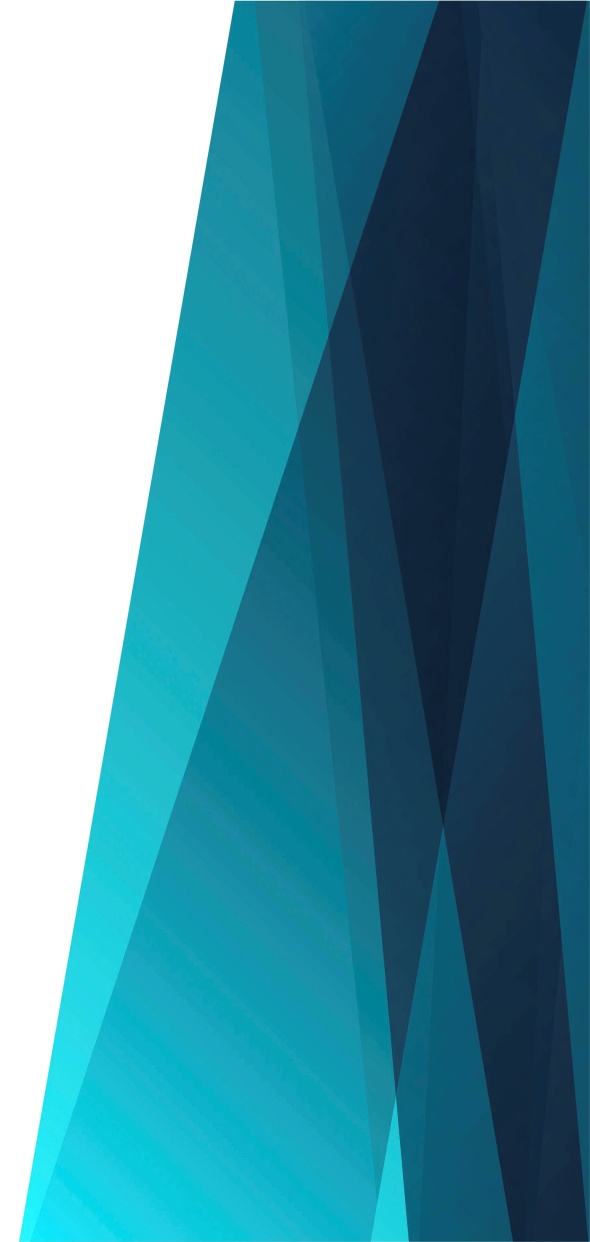 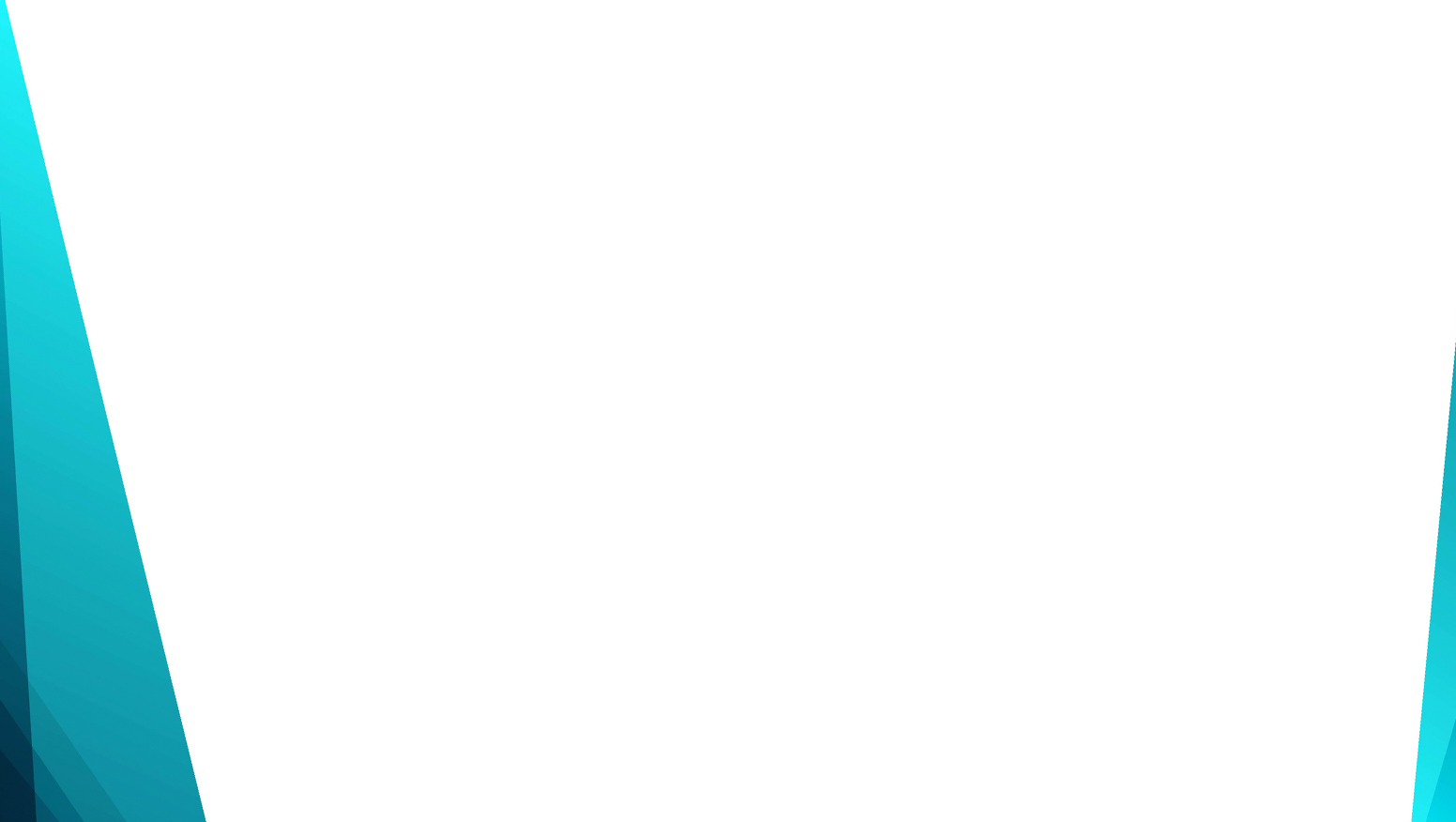 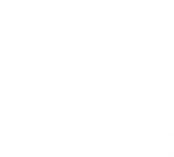 Прекрасный гимн
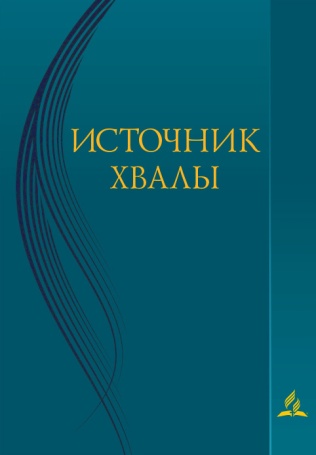 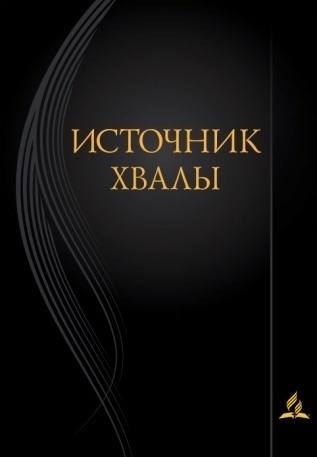 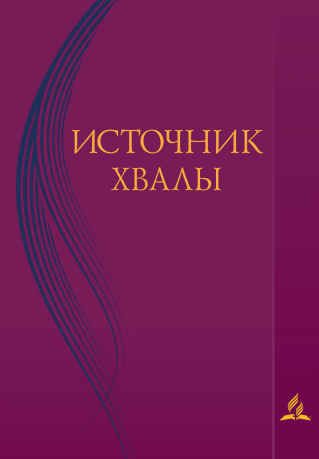 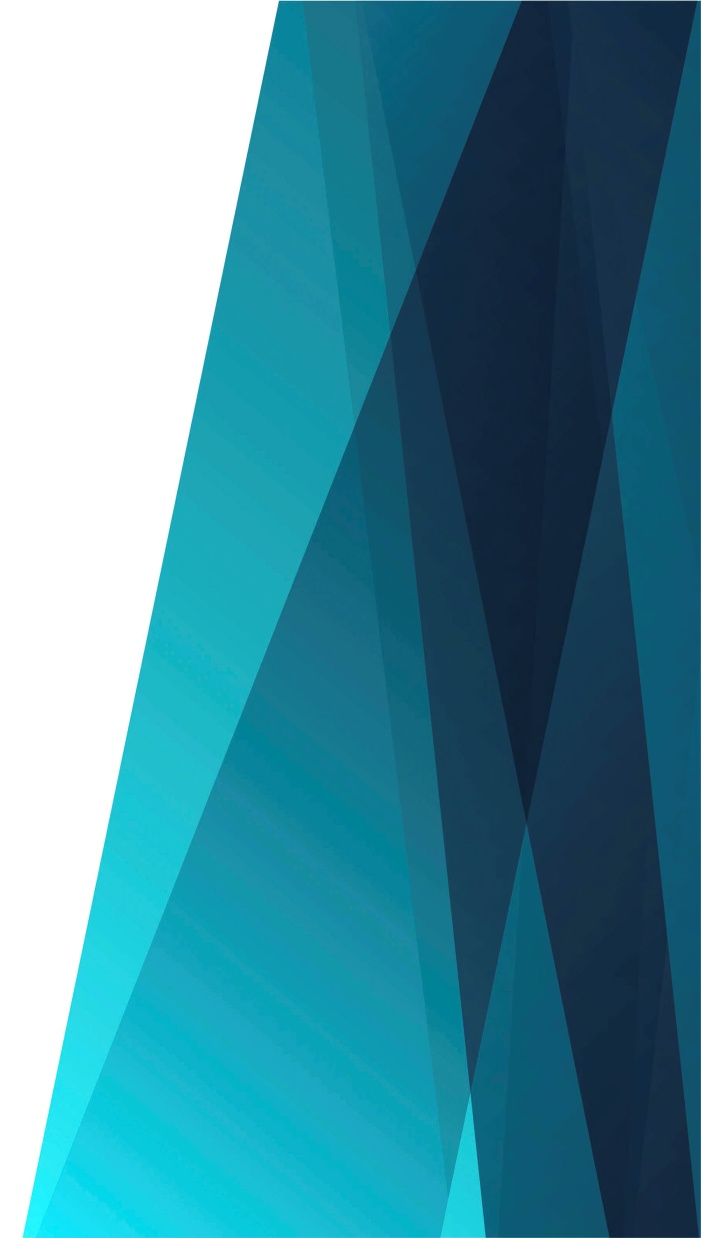 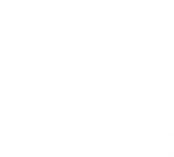 Прекрасный гимн, 
Святой и новый,
Иисус мне подарил.
Не знаю я прекрасней Песни той – 
О Божественной любви.
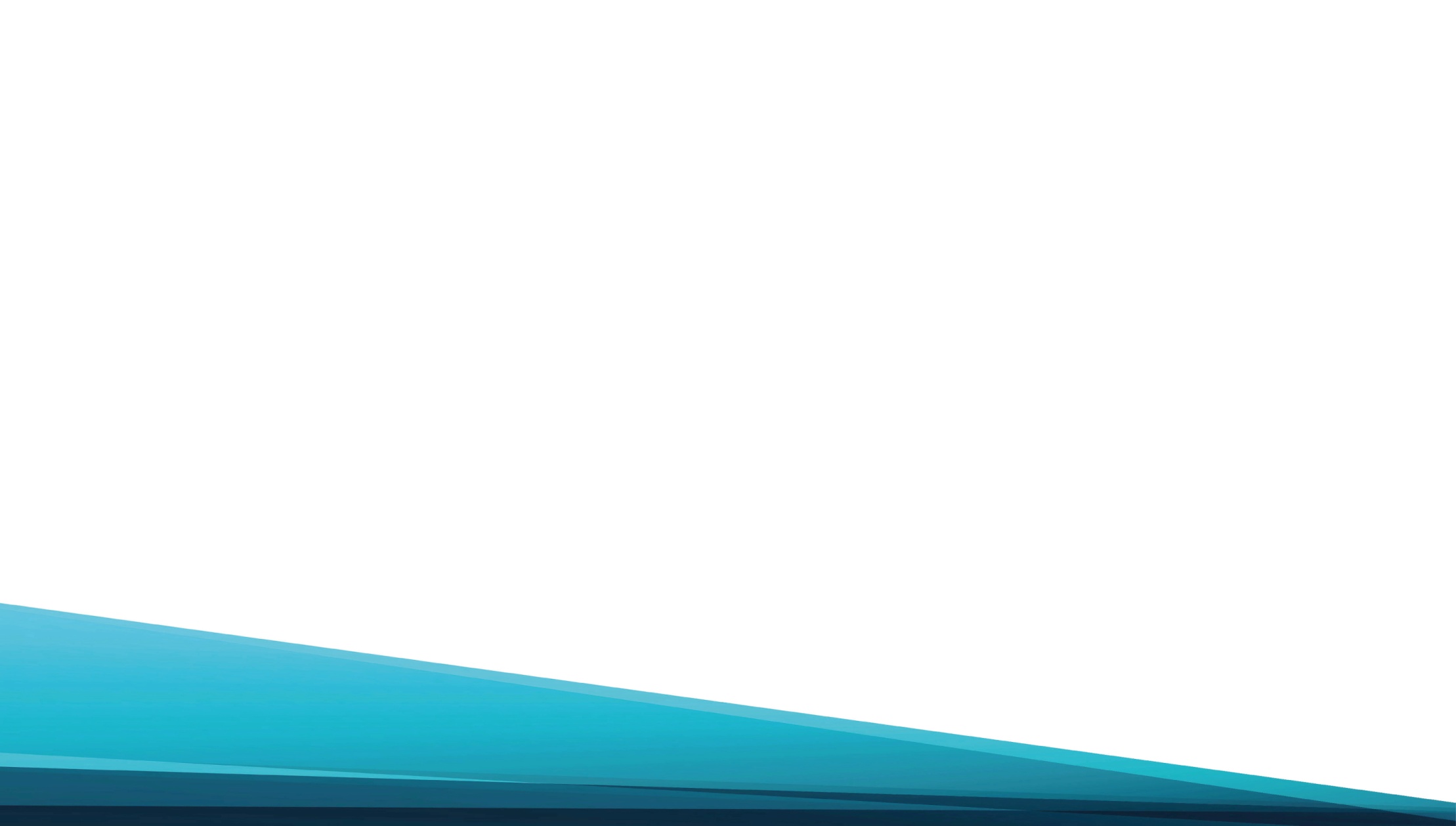 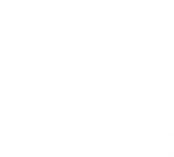 Новый гимн поёт душа моя,
Да, радостно поёт.
«Господь спас меня».
Новый гимн поёт душа моя
И славит Господа Христа.
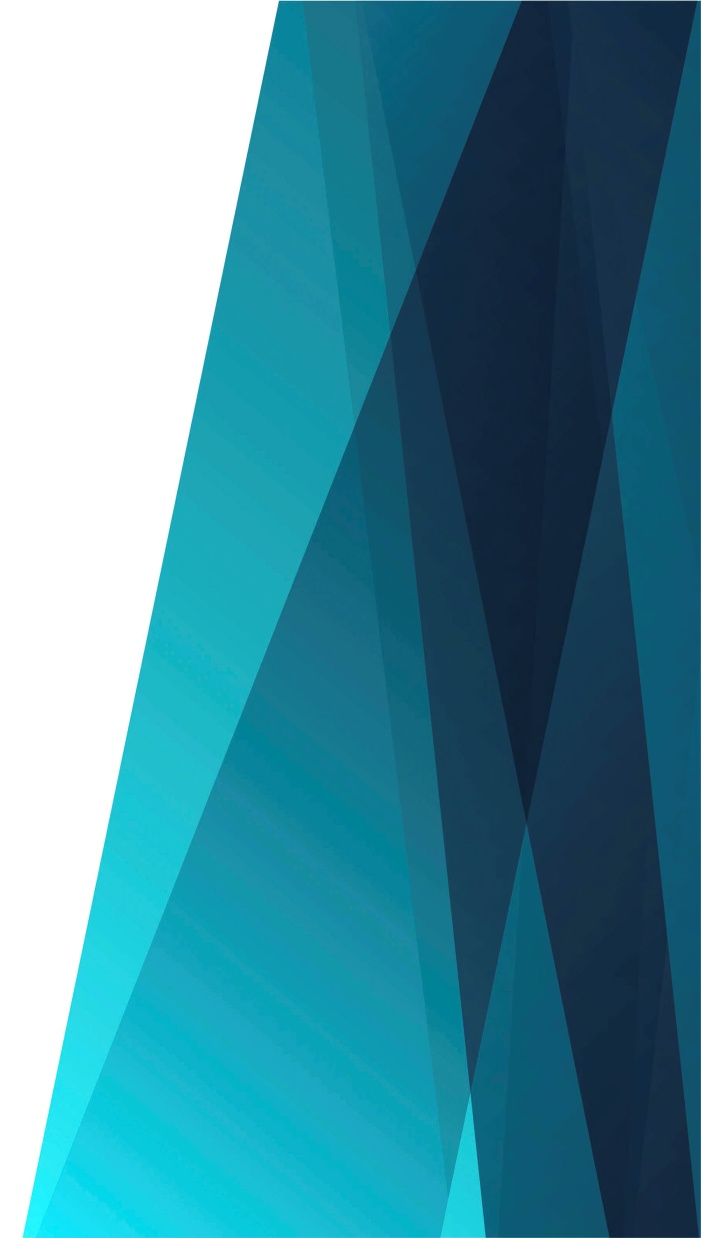 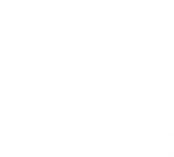 Прекрасный гимн 
О благодати,
Мне дарованной Христом.
Я Им спасен, 
И к небу мне открыт
Новый путь Его крестом.
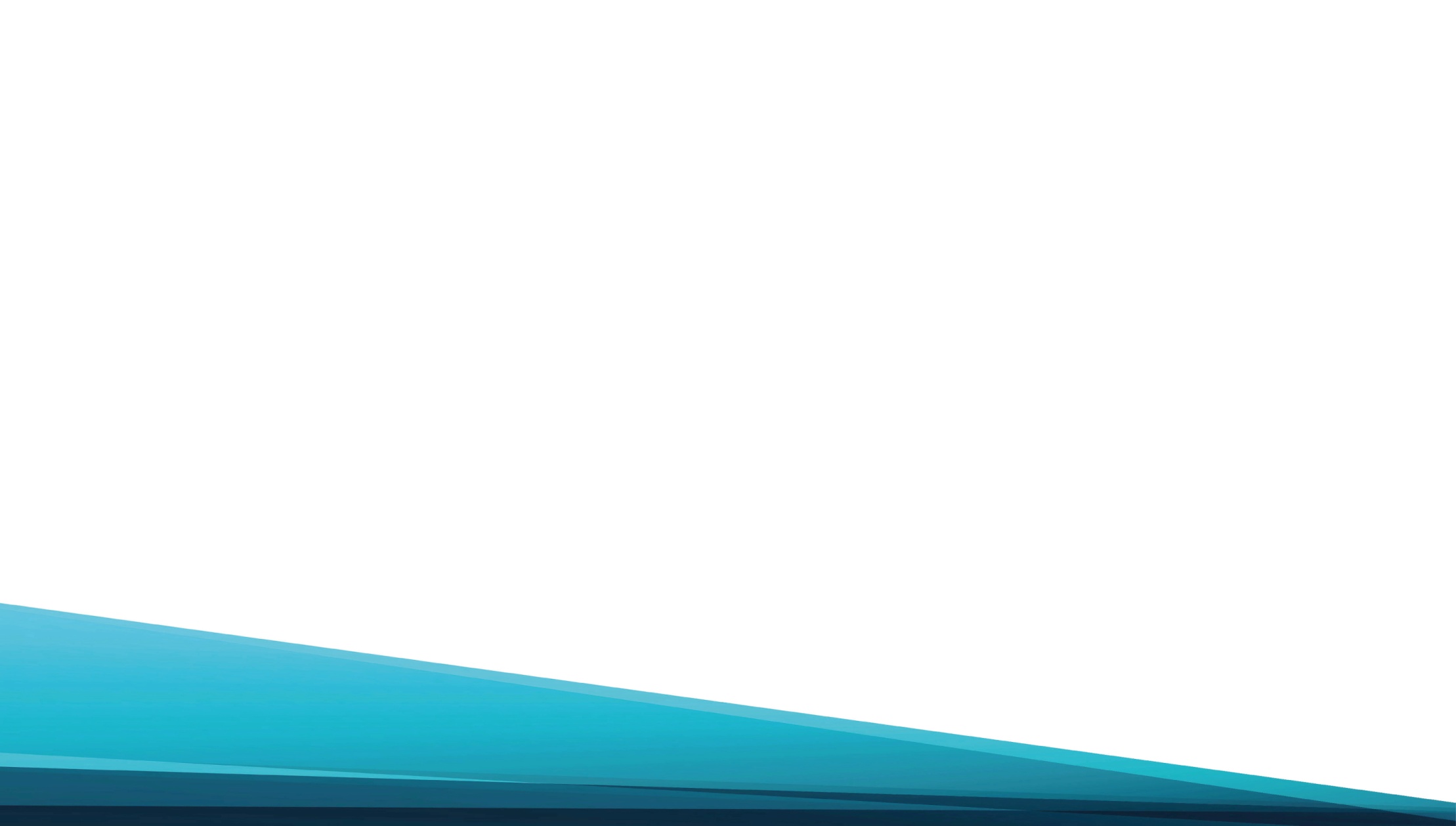 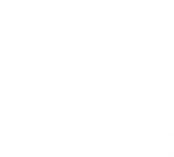 Новый гимн поёт душа моя,
Да, радостно поёт.
«Господь спас меня».
Новый гимн поёт душа моя
И славит Господа Христа.